ЗАГАДКИ
Отгадай загадки о насекомых
Он из веточек, из хвои

Настоящий дом построит

Без пилы и без гвоздей.

Кто строитель? ...
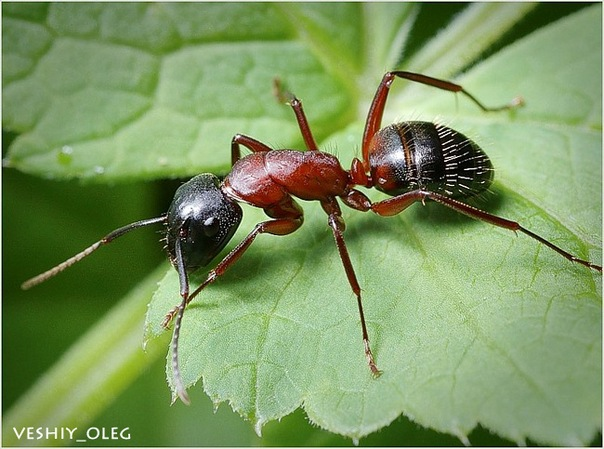 МУРАВЕЙ
Если пил ты чай с медком,
С ней ты хорошо знаком.
Много меду собрала
Работящая ...
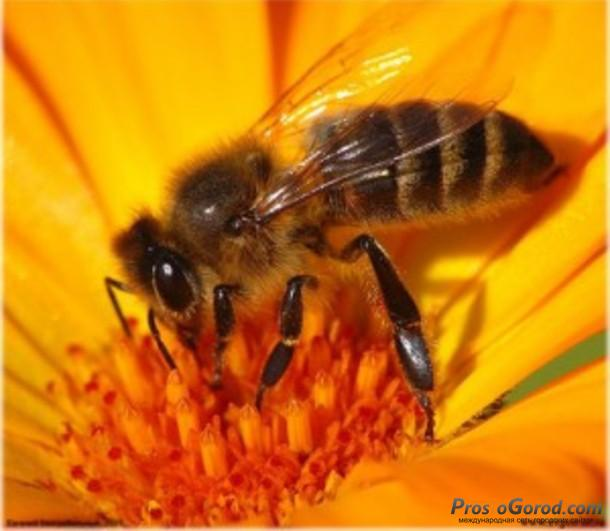 ПЧЕЛА
Тёплым днём, весною, в мае,
Каждый про меня узнает.
Я не муха, не паук.
Я жужжу! Я майский ...
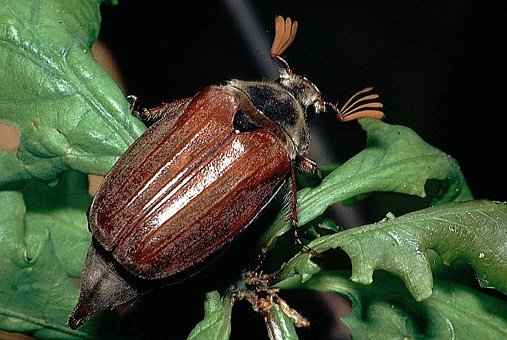 жук
Все меня боятся — Я могу кусаться. Я летаю и пищу, Жертву я себе ищу. Ночью мне уж не до игр, Угадали, кто я?...
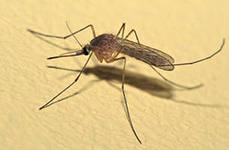 комар
Целый день летает,

Всем надоедает;

Ночь настанет,

Тогда перестанет.
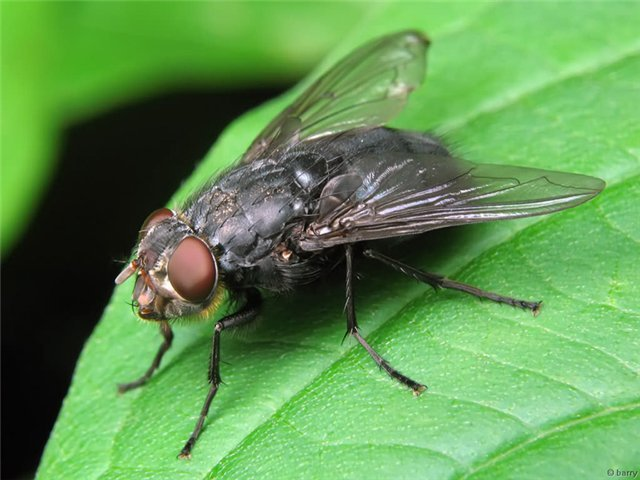 муха
Шевелились у цветка

Все четыре лепестка.

Я сорвать его хотел –

Он вспорхнул и улетел.
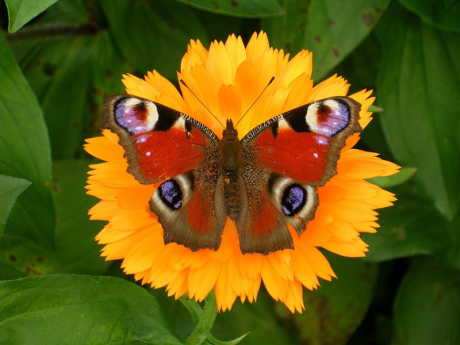 бабочка
Подумай,
в следующей загадке говорится о насекомом?
Вы на домик мой взгляните –

Он сплетен из тонких нитей.

Цокотухе я не друг, потому что я ...
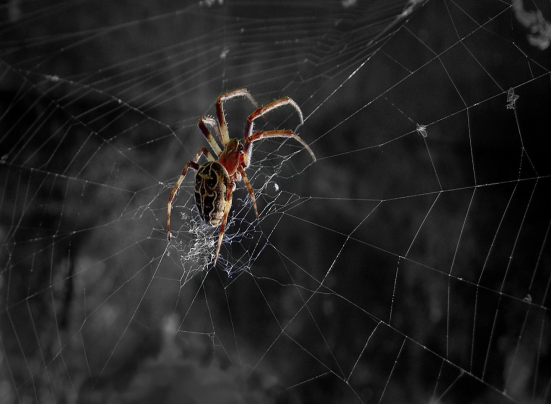 паук
НАСЕКОМЫЕ
Пчела, муравей, жук,  комар,
 
муха, бабочка, кузнечик, стрекоза
 
и др.
ПАУКООБРАЗНЫЕ
паук